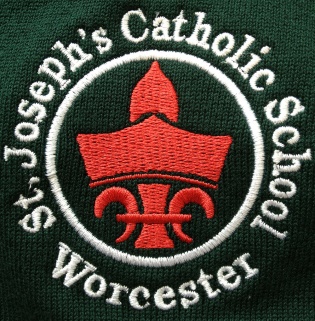 Year One at St Joseph’s
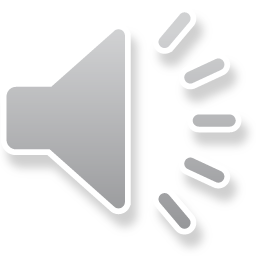 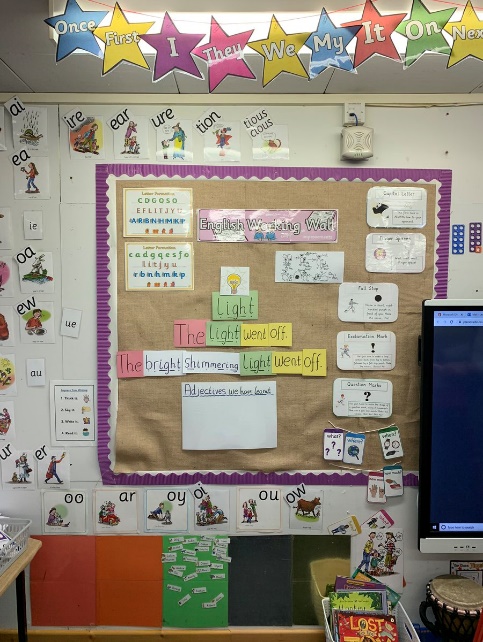 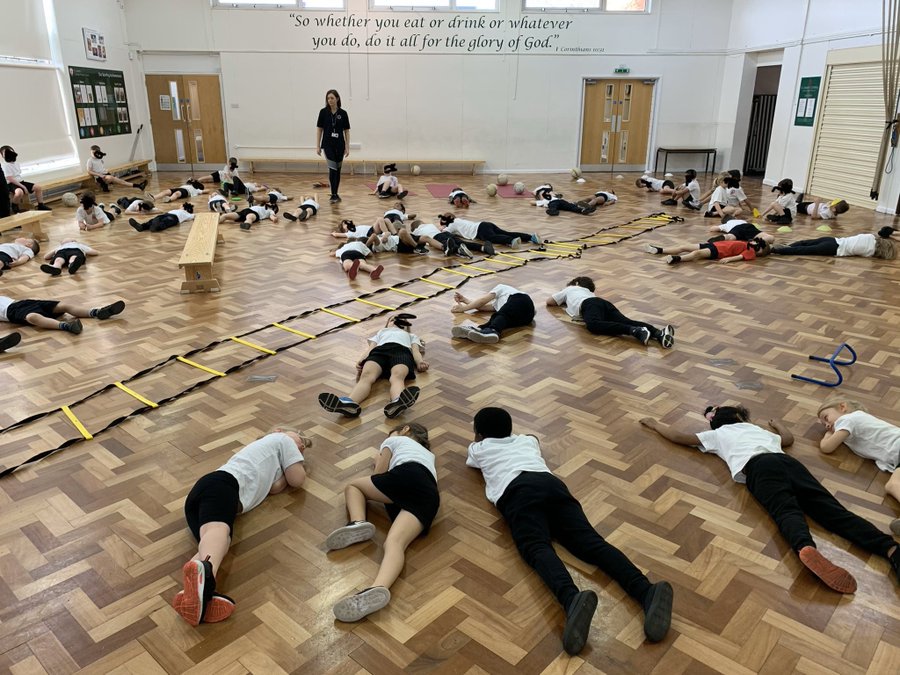 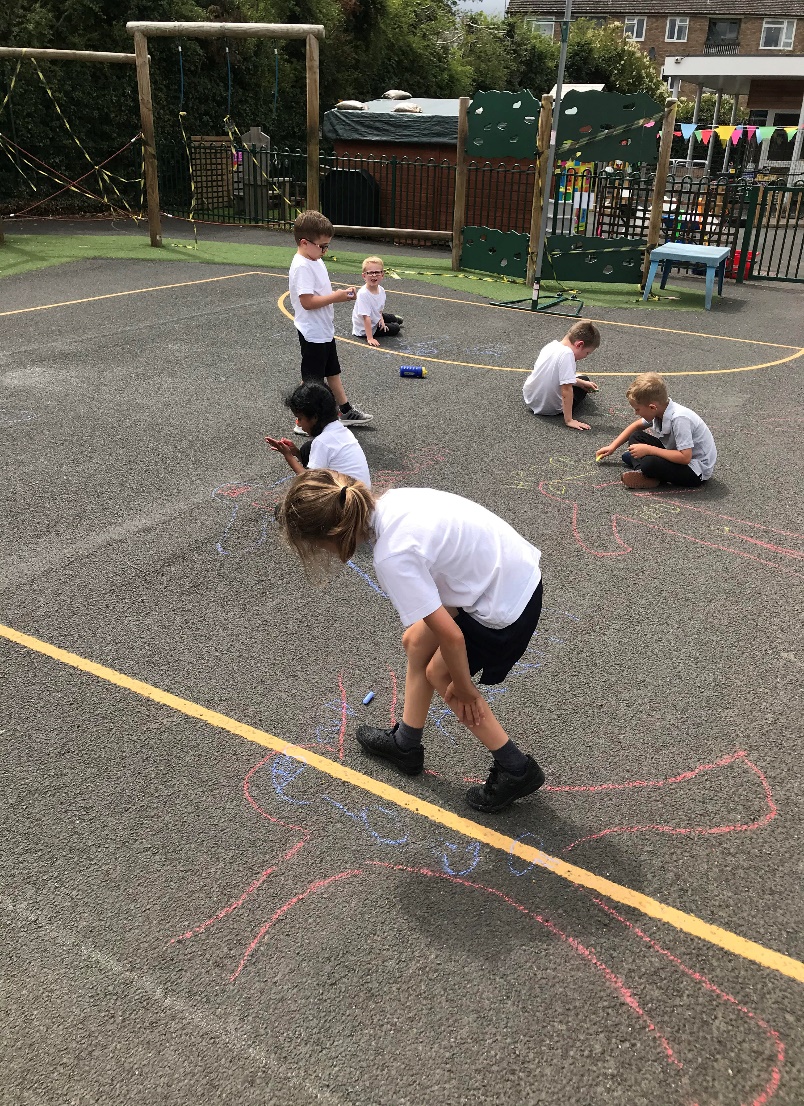 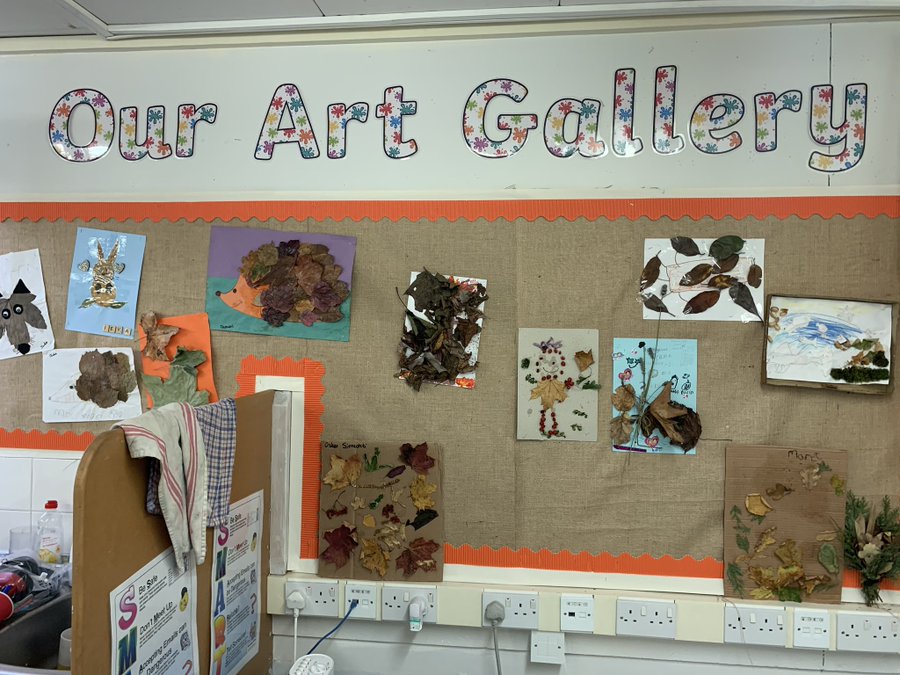 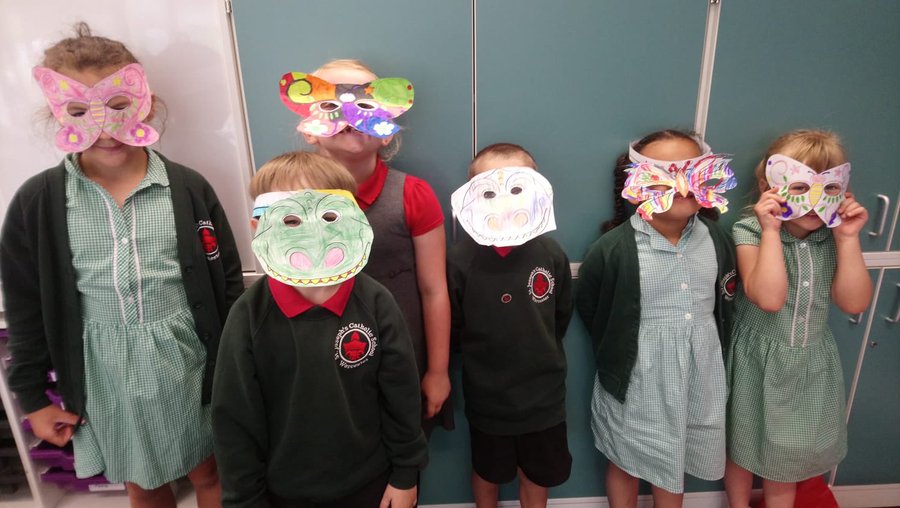 The Year One Team!
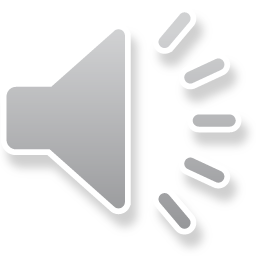 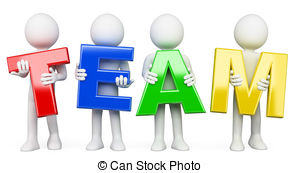 Year One Pear
Year One Oak
Miss Dean



 Mrs O
Miss Farmer



Mrs Teague
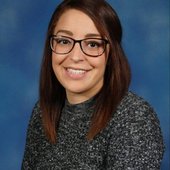 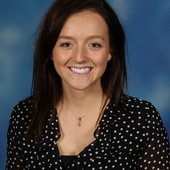 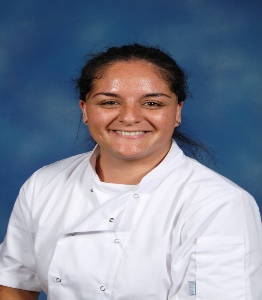 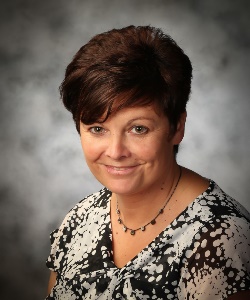 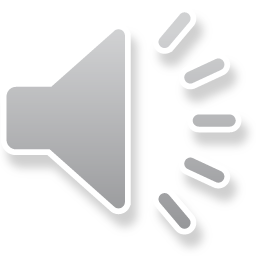 The school website
https://www.stjosephsworcester.co.uk/ 

To log absences
Curriculum
Policies
Newsletters
E-payments 
Contact details 
Term dates/calendar
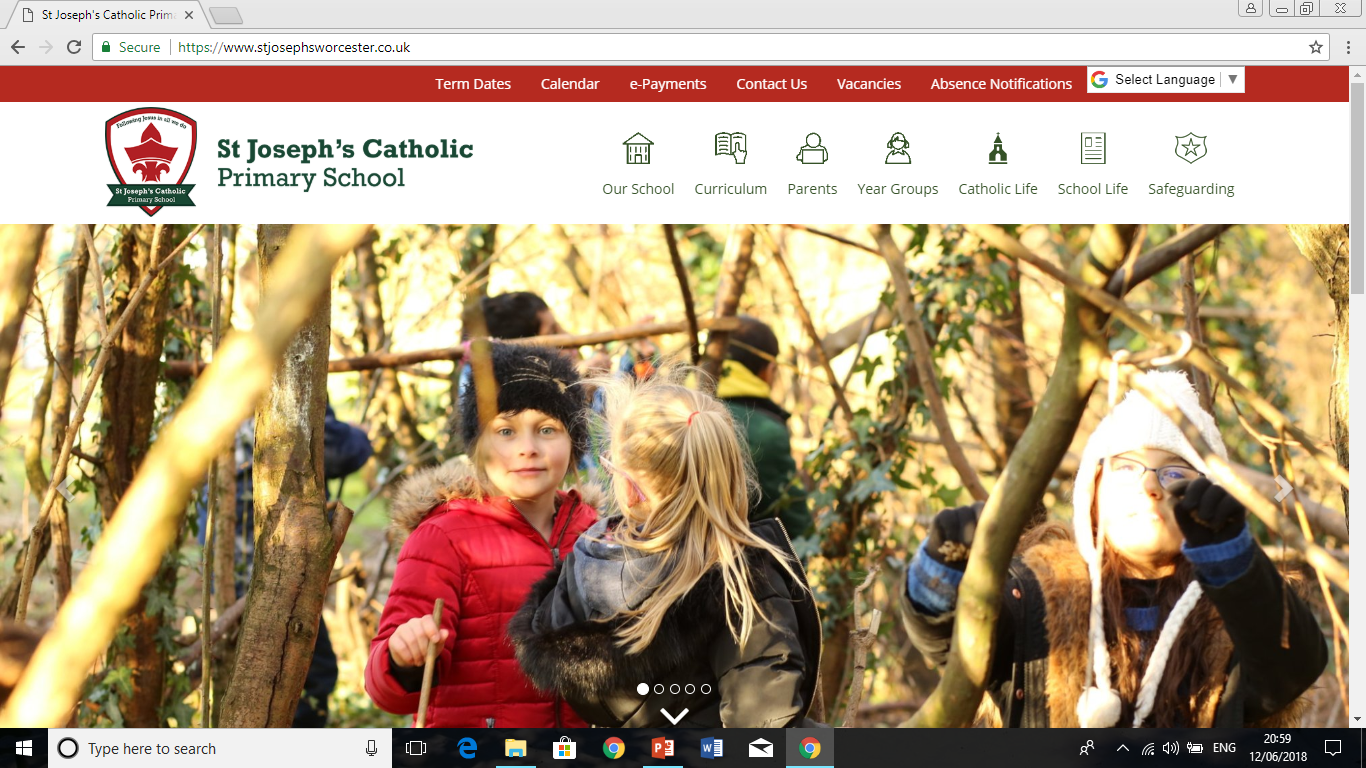 Uniform
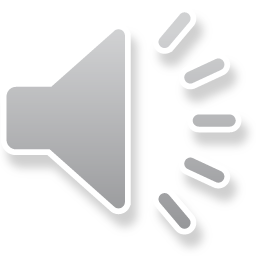 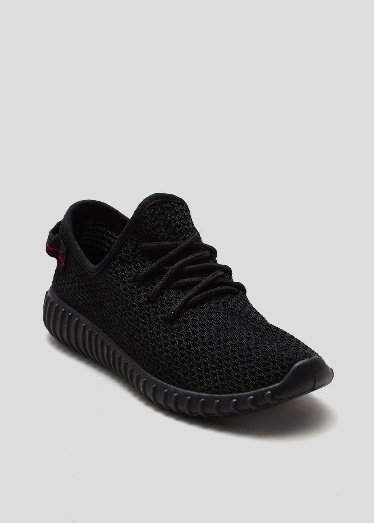 Red polo top 
Grey trousers
Grey skirt or pinafore with grey tights/socks
Green summer dress
With white socks.
On PE day please wear:-
* No jewellery or earrings – if earrings cannot be taken out they need to be taped up. ** PLEASE SUPPLY YOUR OWN TAPE **
Black shorts 
White top
Black trainers
Black jogging bottoms
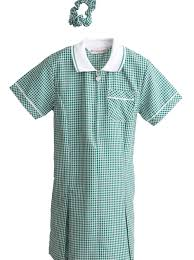 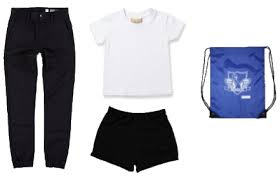 Transition to Year One
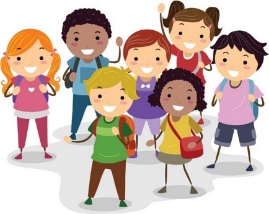 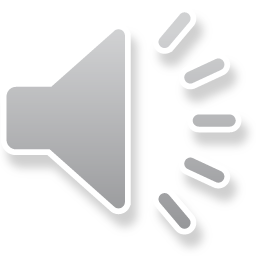 To ensure a smooth transition from Reception to Year 1 we begin the Autumn term with a mixture of learning through play and adult-led focused activities. We will have different areas in the classroom to help us adopt a play based approach. As the Year progresses the children will grow in independence and will be working individually at their tables. 

Both Miss Dean and Miss Farmer have worked in Reception and have been working with your child’s current teacher to ensure the transition is as smooth as possible.
Building Learning Power Characters
We teach the children about positive attitudes to learning through the life skills of the Building Learning Power Characters.
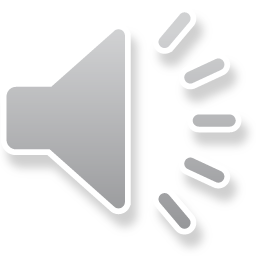 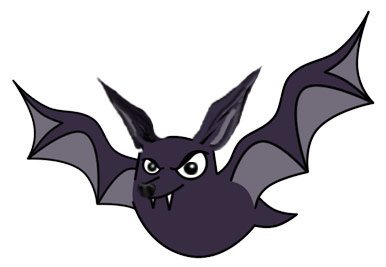 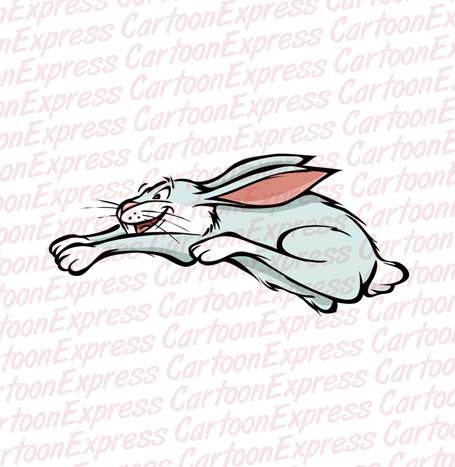 Have a Go Hare
Bradley Bat (Listening)
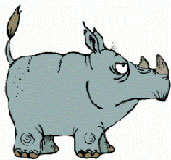 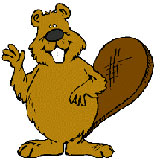 Busy Beaver (resourceful)
Resilient Rhino
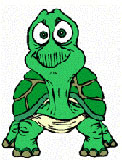 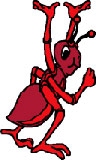 Tom Tortoise (reflection)
Team Ant
The Year One Timetable
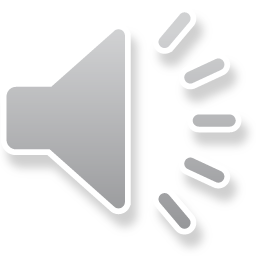 Every week Year One have:
Two PE sessions
Little Leaves
Two RE lessons (Collective Worship)
Topic: Science, History, Geography, Art, Design and Technology & Music
Mornings of English (progressing to 3x lessons a week)
Mornings of Maths (progressing to 3x lessons a week)
Daily Phonics Lessons
Weekly Spelling Tests
The Year One Timetable
We have two morning breaks:

Snack play at 10:00-10:20am  
Fruit break during the morning
Lunch at 12:35pm – 1:35pm
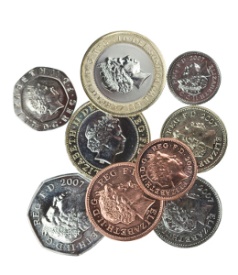 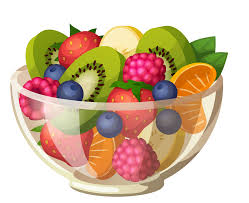 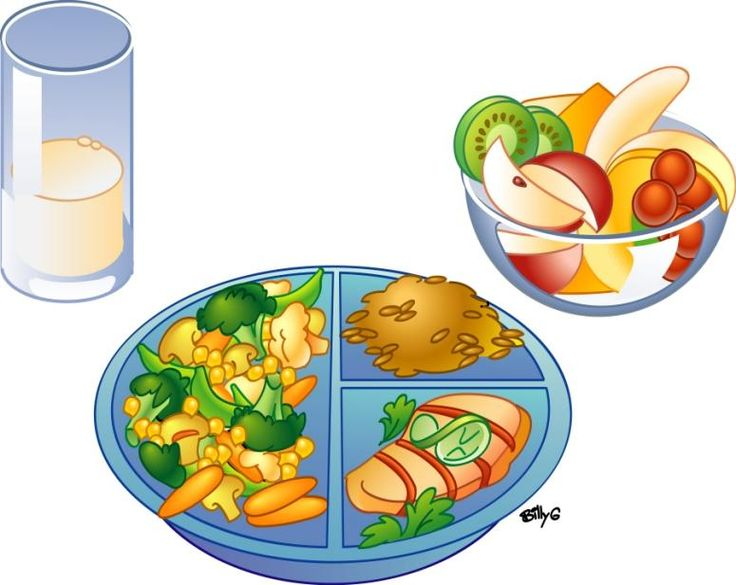 What your child will need….
Book bag containing their reading record, reading book, spelling book, homework book. 

Water bottle filled with only water.
 
Little Leaves wellies.
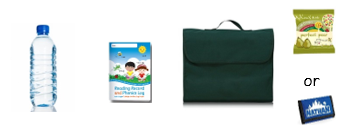 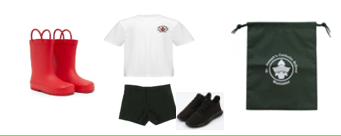 Home learning in Year One
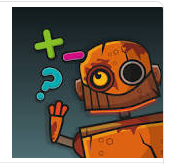 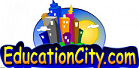 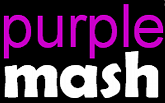 We change our books once a week on a Monday, these books need to be returned by Friday. They will choose a story book on a Friday to share with you over the weekend. All books and reading record must be kept in book bags at all times.
Spellings will be given out half termly and tested every Friday.
Your child will receive their Education City, Numbots and Purple Mash username and password
They will be set weekly home learning tasks on Tapestry.
Behaviour Policy
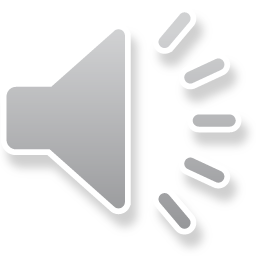 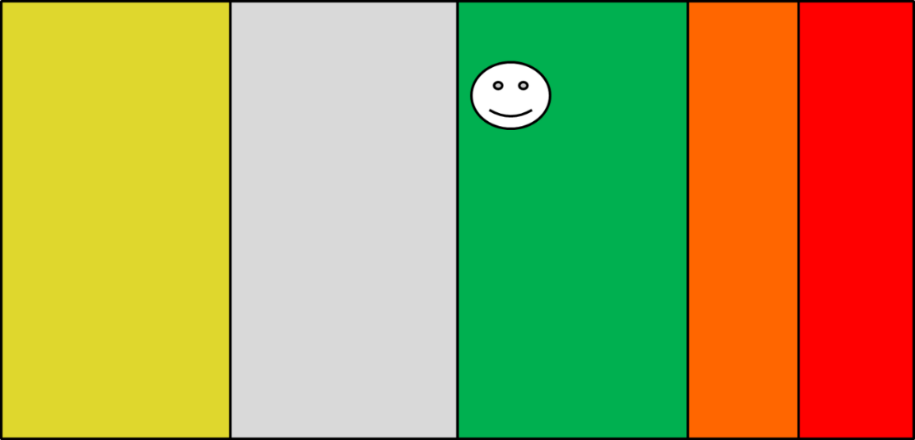 Raffle tickets for good effort.
Zone board for good behaviour.
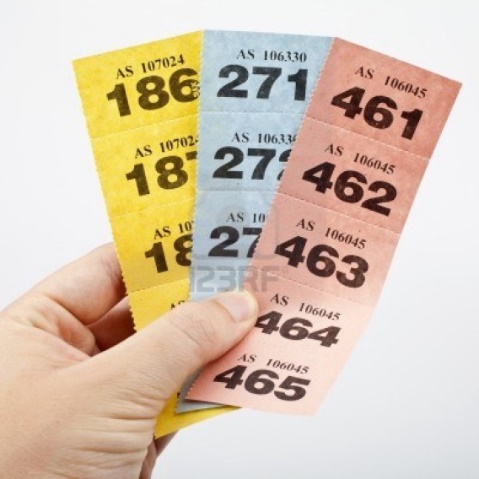 Phonics in Year One
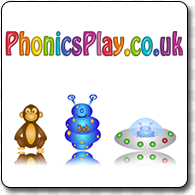 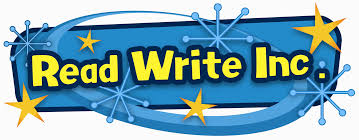 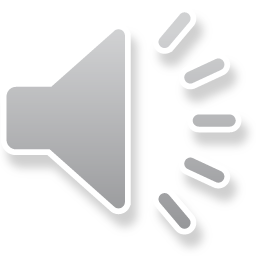 Daily phonics lessons help prepare the pupils for the Phonics Screening in June.
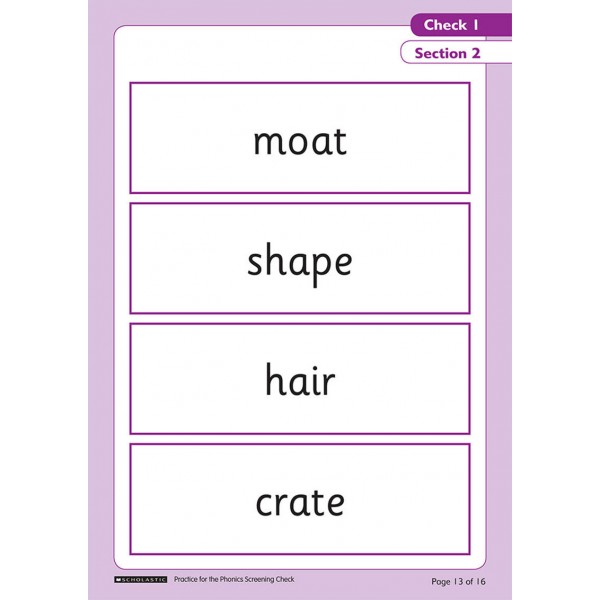 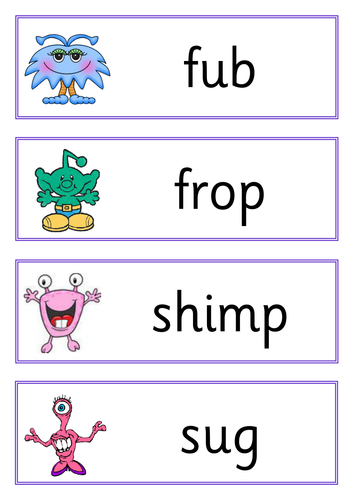 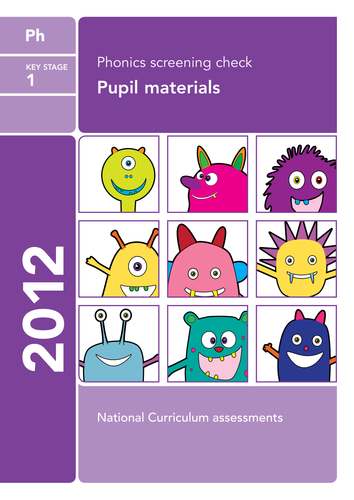 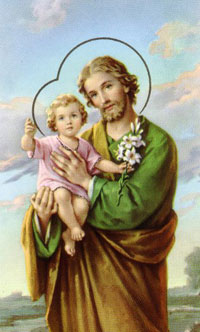 Prayer in Year 1
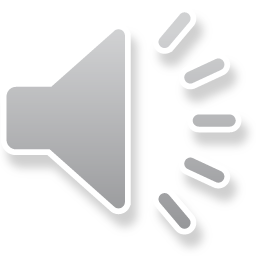 Morning, lunchtime and home time prayer.
The Lord’s prayer
Hail Mary
Glory be
Guardian Angel prayer
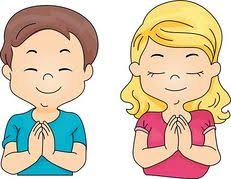 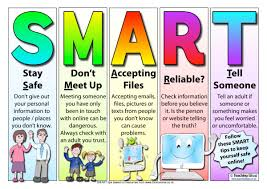 E-safety
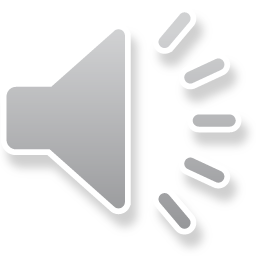 Looking at how we as a school and you as parents can keep children safe online.
Key websites:
https://www.saferinternet.org.uk/advice-centre/parents-and-carers 
https://www.nspcc.org.uk/preventing-abuse/keeping-children-safe/online-safety/ 
https://www.childnet.com/parents-and-carers 
https://www.thinkuknow.co.uk/parents/
Youtube
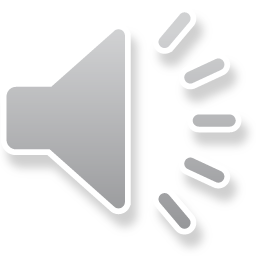 5 ways to make Youtube safer
https://www.youtube.com/watch?v=N8P_6aj8VbU

Youtube for kids 
www.forkidstube.com
English in Year One:Reading
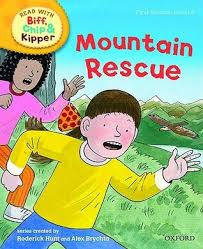 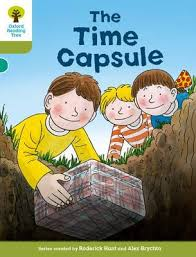 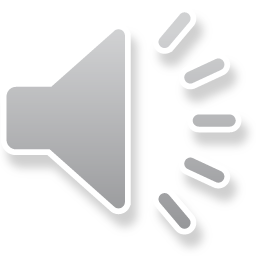 Greater understanding/comprehension of text.
Prediction, inference and spotting language and punctuation within text (SPAG).
Phonics: Split diagraphs (make, cake, some, cone, time) 
Exploring a wide range of texts: Fiction and non fiction, magazines, newspapers, road signs, leaflets, cereal boxes, websites etc. 
Use of expression whilst reading.
English in Year One:Writing
Huge focus on SPAG: spelling, punctuation and grammar. 
Re-reading work. Does your work make sense?
Editing work (purple pen)
Using different writing techniques: full stops, capital letters, adjectives, conjunctions, sentence starters, suffixes (jumped), prefixes (unhappy)
Using a narrative voice.
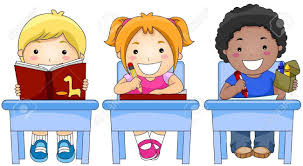 Maths in Year One:Number, Place Value and Calculation
Counting up to 100 forwards and backwards
Reading and writing numbers up to 100
Reading and writing numbers up to 20 in words
Counting on and back in twos, fives and tens
Using a number line to put numbers in the correct order
Recognising patterns in numbers
Recognising odd and even numbers
Estimating amounts of objects and then counting to check
Learning simple addition and subtraction
Using money – paying and giving change
Learning which pairs of numbers add up to 20 (number bonds)
Doubling and halving
Finding a quarter of a quantity
Working out multiplication and division questions using objects to group or share.
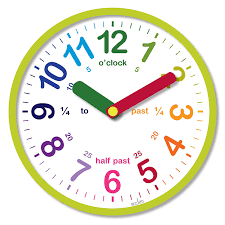 Maths in Year One:Measuring and Geometry
Telling the time to the hour and half hour
Putting the days of the week and months of the year in order
Measuring length, weight and capacity and comparing these measurements
Recognising, naming and describing common 2D and 3D shapes.
Using shapes to make patterns, models and pictures
Describing whole, half, quarter and three-quarter turns
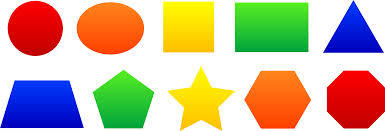 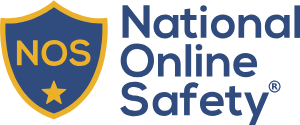 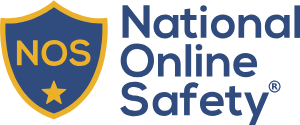 Online Safety at St Joseph’s
As a school, we feel it is extremely important that children, parents and staff are aware of the dangers that young people can face online. Online safety is taught in class once per half term. We strive to promote a culture of responsibility in children, encouraging them to use technology safely and report anything which they think may be inappropriate or makes them feel uncomfortable to an adult at home or in school. 

Please do not hesitate to contact your child’s class teacher or Mr Bowring, our online safety co-ordinator, should you have any concerns about your child’s online activity or a wider online safety issue. Alternatively, you can report a concern about the way someone has been communicating online through the Child Exploitation and Online Protection Command (CEOP) here: https://www.ceop.police.uk/ceop-reporting/

Apps which we feel parents should be aware of are:
Youtube (inappropriate content/screen addiction)
Tiktok (inappropriate content)
Messaging apps such as Whatsapp and Discord and social media (online bullying/speaking to strangers)
Games such as - Roblox, fortnite (online bullying/speaking to strangers)
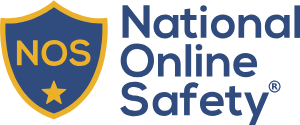 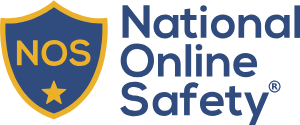 Online Safety at St Joseph’s
We have become a member of ‘National Online Safety’, a platform which offers regularly updated advice and guidance for parents and teachers on online safety issues facing children. We would strongly encourage you to take advantage of this by creating your own account. 

To create your account, please follow https://nationalonlinesafety.com/enrol/st-joseph-s-catholic-primaryschool-wr4-9pg and complete your details. Alternatively, you can download the app and find our school using the postcode: WR4 9PG. When you’re set up, set ‘Parent/Carer’ as your user type. You can access National Online Safety online via any device, including smartphone app, by searching for ‘national online safety’ either on the Appstore or Google Play store 

This resource can be used by you as a parent to keep abreast of any issues or concerns you have regarding online safety. The content is split into two main categories – ‘explainer videos’ and ‘guides’. 

A video explaining how to use this resource can be found here: https://www.youtube.com/watch?v=QMHBa2exVKA

You may want to have a look at the following guides/explainer videos if you are unsure where to start:

What parents need to know about YouTube                       What parents need to know about YouTube Kids                   What parents need to know about children’s devices       An introduction to online gaming                                               An introduction to online bullying                                       Screen Addiction
We hope you know a little more about Year One now. If you have any questions please let us know onYear 1 Pear Miss Dean- year1pear@st-josephs-pri.worcs.sch.ukYear 1 Oak Miss Farmer- year1oakclassroom@st-josephs-pri.worcs.sch.uk
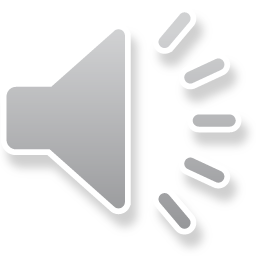